THULEM HO
Simmun 4: July 27, 2024
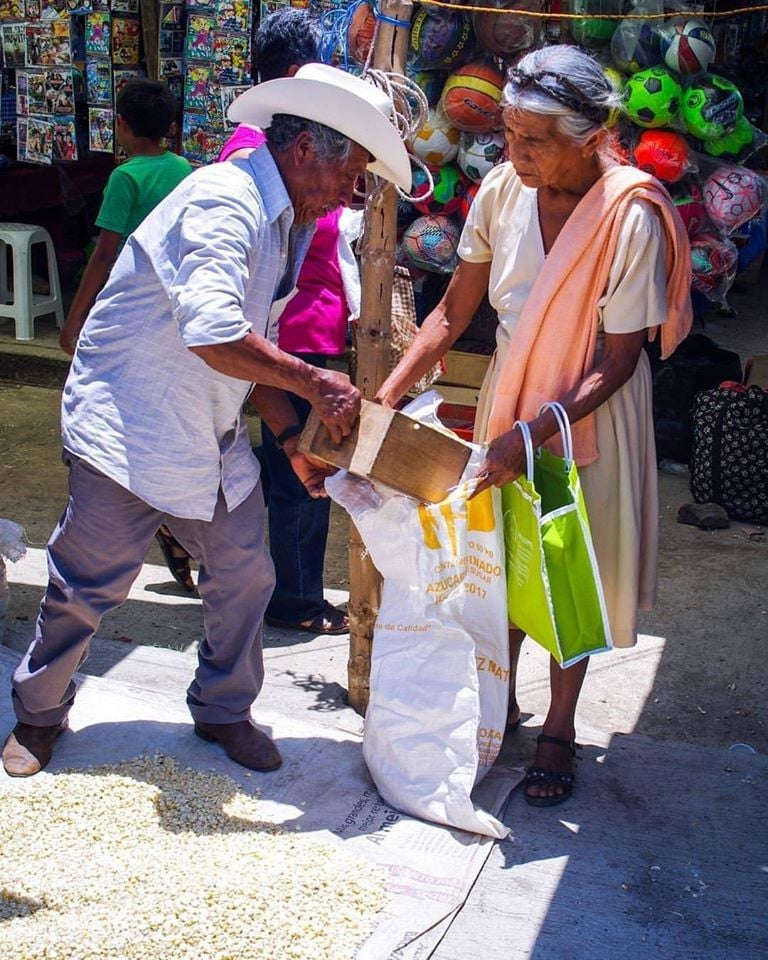 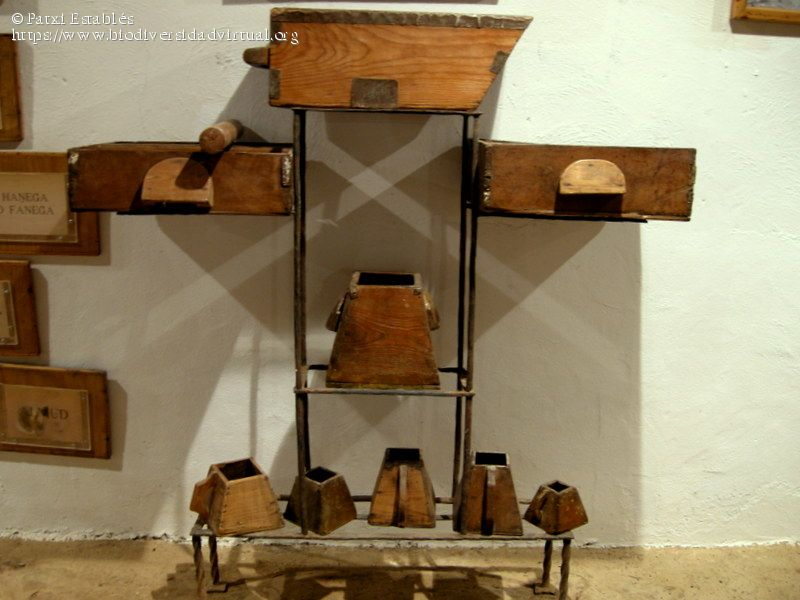 “Chuin ajah uva, ‘Najah chengse u hi ipi ham, kichihthei un, nanghon nate bang bang uva nangho kitepieh ding nahi uve, chule kipiehbe ding bon nahi uve. Ijieh in em iti leh anei a chu kipiehbe’n tin, chule aneilouva chu aneichasun jong chu ama a kuon a kilahpieh ding ahi’ ati”
(Mark 4:24, 25)
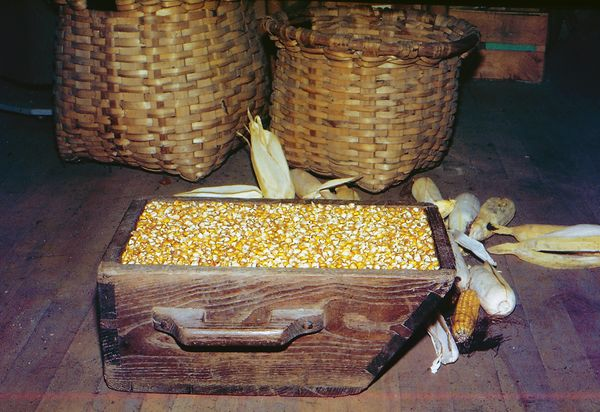 Thulem hi atah thilsuoh mong hilou, ahivang a mihiem chondan tah tah pansan a kiseiji, thudih leh kihilna dih lahdoh thei kivetsahnaji ahi.
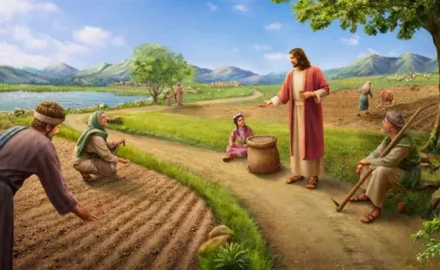 Jesu’n  athuhilna ah thulem hatah in amang e (Mark 4:34). Thulem ho chu nitin hinkho kimanchah dan kuon ngen ahiji’n, hetbai leh juibai tah ngen ahi.
Athuhil jaho inn kinungle tieng insungmi le loite aseipiehji un, baitah in akisan thei un ahi.
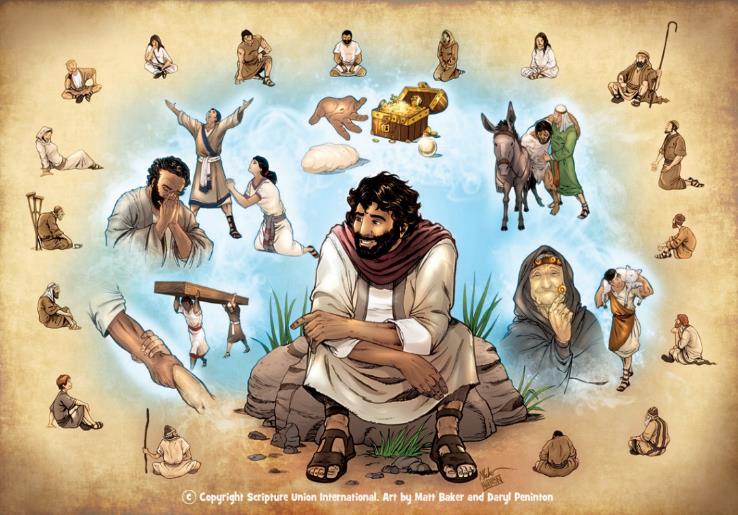 Thulem kimanlona jieh. Mark 4:10-12.
Muchithepa thulem:
Muchithepa muchi the’n ache’i… Mark 4:1-9.
Thulem hilchietna. Mark 4:13-20.
Thulem dangho:
Meivah leh thiltepieh thulem… Mark 4:21-25.
Ankammu khan bang a. Mark 4:26-32.
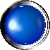 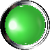 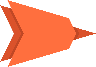 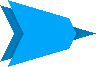 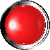 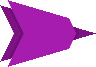 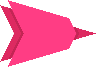 THULEM	 KIMANLONA	 JIEH
“amu un ahin ahedoh theipo uve, aja un ahin ahethiem theipo uve; chutilou hileh alunghei un tin kingaidam get unte!” (Mark 4:12)
Jesu thuhil jouse Pathien Gam thudol ngen ahi (Mark 1:14-15). Thulem asei cheng jong hiche Gam umdol ahetthiem theina ding u ahi (Mark 4:30).
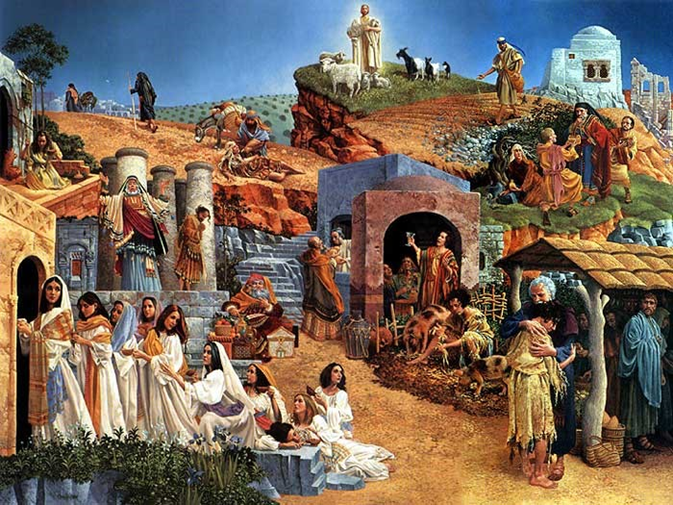 Kidang tah khat chu, Jesu’n thulem aseilona jieh chu ahetthiem khahlouna diu, lung aheilouna diu, ngaidam achanlouna diu ahi ati! (Mark 4:12).
Hiche hi thilthah beh ahipoi. Pathien in Isaiah thusam dia   asol chun  “ngai un lang, hekhentheilou hiel in um un, mu    jong mu uvin lang, phochientheilou hiel in um un” gati’n… achutilou leh hung kile un tin, adamsah ding u ahi, ati”( Is.        6:9-10).
Pathien Thu a gilkiel chun ajah tei ding, akipapi tei ding ahi. Ajanuomlouho ding vang chun hetbai tah a kiseipieh jong hetthiemthei hipo’n tin, huhhing channa a aneilou hiel diu ahi.
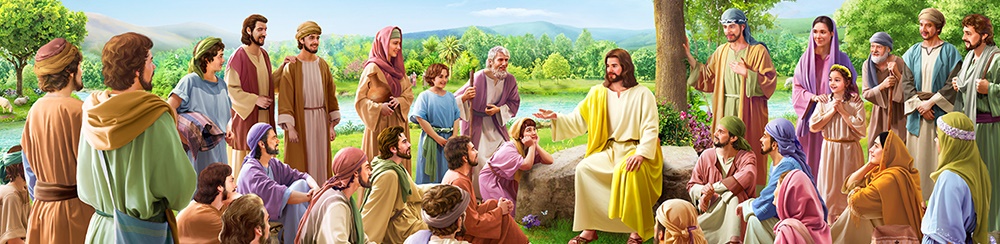 MUCHITHEPA THULEM
MUCHITHEPA   MUCHI   THE’N   ACHE’I…
“Chuin amaho chu thulem in thu tamtah ahil in, athuhil lah a chun hitin asei e, “Ngai un, muchithepa muchi the’n ache’i…” (Mark 4:2-3)
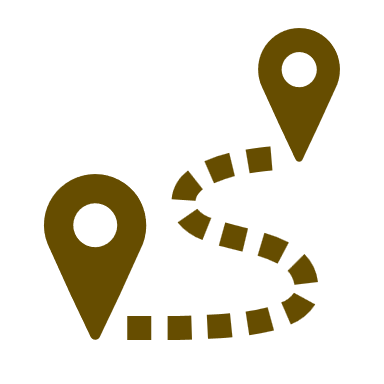 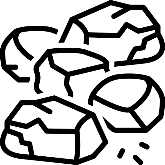 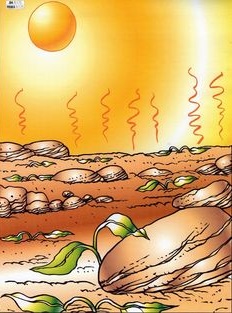 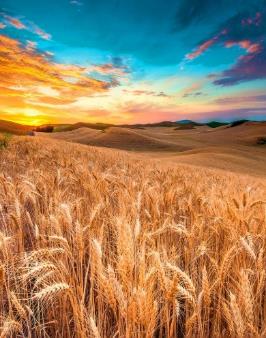 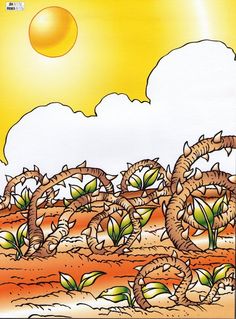 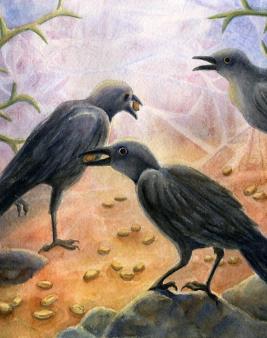 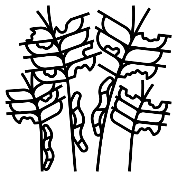 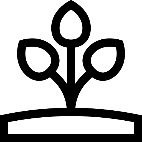 Muchithepa leh muchi chu angei ngei ahi jing e. Ahin achuhna lei jat li ho gaso dan akibang pon ahi. Muchi chuhna mun (mite) chun aga le agalou ding apo’n ahi.
THULEM 	HILCHIETNA
“Muchithepa’n thu chu athe ahi” (Mark 4:14)
Muchi chu Pathien Thu ahin, athepa chu koi hileh Pathien thu lhangsam a chu ahi.
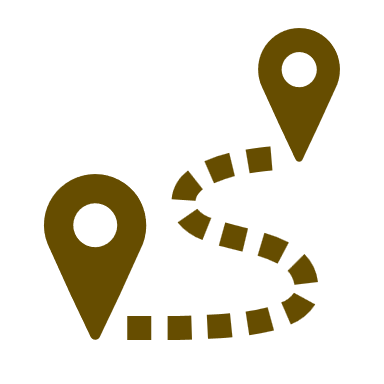 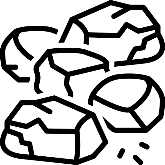 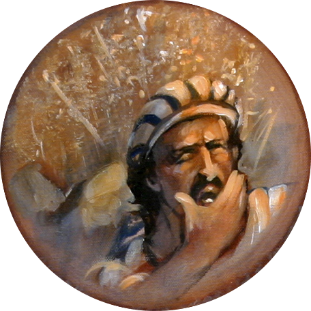 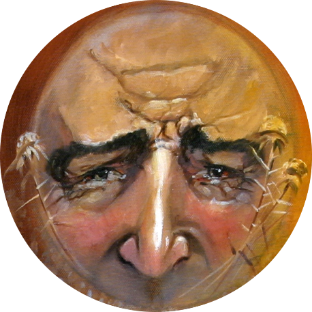 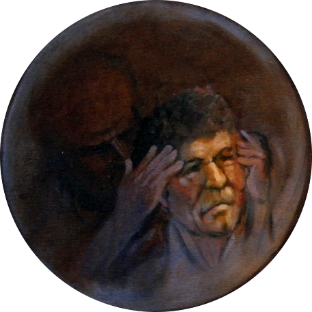 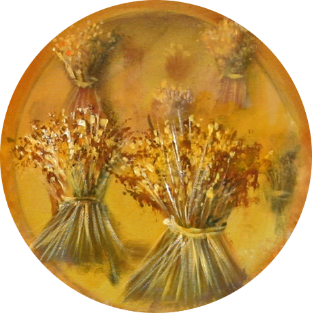 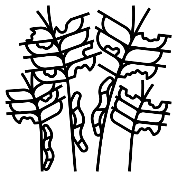 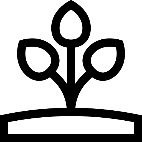 Ito bang lei chu kahi’m? Iti leng kaga thei ding ham?
THULEM DANG   HO
MEIVAH   LEH   THILTEPIEH   THULEM
“…Meivah chu lo nuoi leh jalkhun nuoi a tun ding a kihinchoi ngai ham? Akhom chung a tun bou angai hilou ham? (Mark 4:21)
“…Nanghon nate bang bang uva nangho kitepieh ding nahi uve, chule kipiehbe ding bon nahi uve” (Mark 4:24).
Athusei pet lungmit in gah ngaito tiem in: “kihinchoi ngai ham?” -“Ahipoi”. “Kitung ngai ham?” - “Heng e”.
Khopi lampi dung a khun thiljohhon thilchoho ding thiltena lhingsel ham, lhinglou jep ham, khat joh amang tei un ahi.
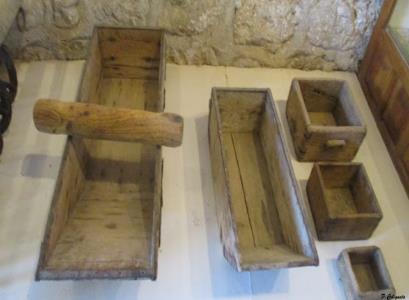 Jesu’n avel a ho lunglah ding dan ahe’i. Tu hin athuhil ngai a, lhagao thu jildoh nei ding				    kigosadiem ahi tauve.
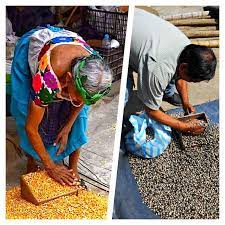 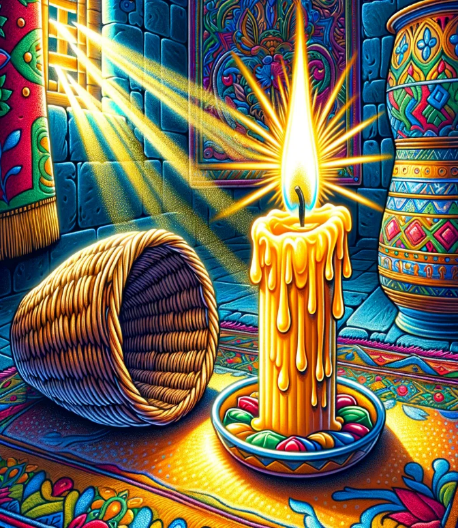 Ol ol in Jesu’n Gospel thudih aphohdoh pieh in, mitin hetthei din ahil e  (Mark 4:22).
Mipha chun athilcho ho kipasahna din thiltena a kitedoh khel in jong     neokhat apiehbeji’n ahi.
Pathien thu he nuom a chu hettheina tampi kipiehbe ding ahi. Anungsunho chun vang hetna aneichasun u  jong achaan diu ahi (Mk 4:25).
Hiche jaan meivah kidet jouse nakuol sung ah Jesu thuhil aging ging tai (Mark 4:23)
ANKAMMU  KHAN  BANG   A
“Aman ajah uva, “Pathien gam umchan chu hitobang hi ahi. Mikhat chun muchi the hen lang…” (Mark 4:26)
“Ankam mu changkhat lei a athe uva ahi leh, vannuoi leisiet muchi lah a aneo pen…”
 (Mark 4:31-32)
Jesu’n muchi hung gaso dan atahlah e (Mk 4:28):
Pathien Gam chu muchi neo pen ankammu toh tekah thei ahi (Mark 4:30-31).
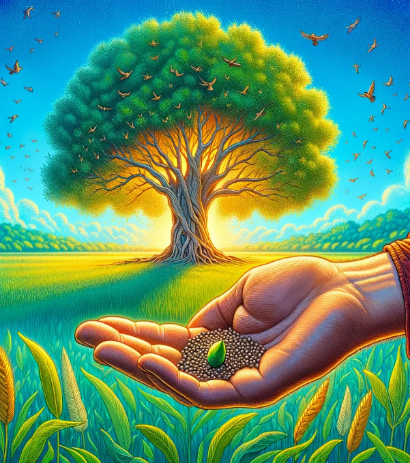 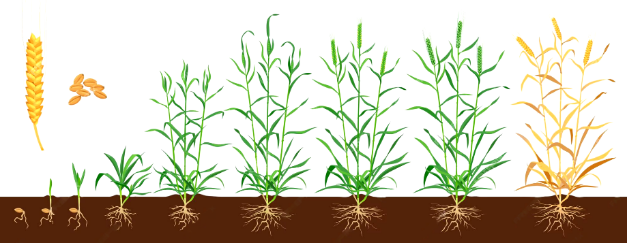 Muchi kitu ni 50 jou in ankam chu 30-40 cm vel ahung kehdohji’n, galothei jong ahiji tai. Meter 7 (23 ft) gei khang thei ahi.
Muchi hung gaso hi Pathien thilbol theina kuon ahi, mihiem kuon ahipoi (Mark 4:27).
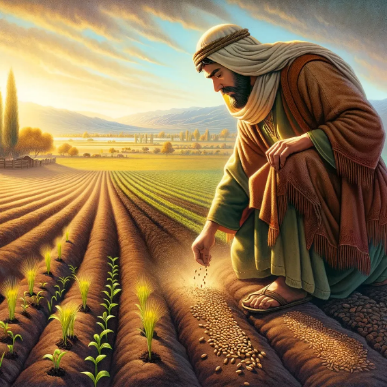 Hiche hi leipha tobang atahsanho chung a chu Gospel muchi chu ahi.
Akipatna vang neocha ahi: lekha hetna le thepna neilou mi 120 chu Jerusalem pindan sung khat a aumkhom uve.
Lhagao Thieng natoh jal chun, Jesu hung kit gei in, thudih ah akhangtou tultul jieng un ahi (Mk4:29;Mt.13:39).
Ahin athupuoh u chun vannuoi ahinlo dim tan, atahsan mi tamna pen sakho ahung hidoh tai.
“Thulem leh tekahna ho a hin Jesu’n Van Thudih mite kom baitah a seipieh theina lampi um amu’n ahi. Paocheng bai tah tah mangcha in, mihiemte vel lah a thing le suong chule leisiet umdanho a kuon Lhagao thugil le atahlahnaho ahettheisahji’n ahi. Athuhilho hi mite hinkho a kimu jing thilho, atuokhah jing u dinmunho, chuleh leisiet thilsiem muthei a um jing ho toh aseitha hilou hi leh mite lungsung a behden po’ntin, anung ima ageldohthei u umtalou ding ahi.
 Hiti a abol jieh chun mite lungsung asuthouthei in, ahetnuomna u akhahdohsah thei in, alungsung u amalam bou angat tieng u leh thudih chu dettah a ahettheina diuvin ahilji tai. Hiti hin athusei ja ho lungsung a manglou kihilna aphudetpiehji’n, khonung manung tieng tekahna aman thilsiemho amutieng u leh Jesu thuhil ageldoh kittheiji un ahi.
EGW ( Fundamentals of Christian Education, 236)